ᏣᎳᎩ 101
Feelings & Grammar
Didinogi! Ulihelisdi iga
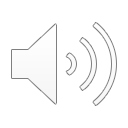 Ulihelisdi iga
Diniyotli
Tsalagi idiwonisgesdi
Itsudetiyvda alihelisdi
Nole tsatseli ayetsasdi
Tsalagi didinogisgesdi
Nigada idaheliga
didadanugitsada
Gedogwu udanti?
1) galvsga
2) duyawega
3) uyosiha
4) utadegi’a
Gedogwu udanti?
1) osda udanti
2) uyo’i udanti
3) utadegi’a
4) uyosiha
Gedogwu udanti?
1) uyo’i udanti
2) uyosiha
3) galvsga
4) aliheliga
Gedogwu tsadanti?
Gali’eliga	     haliheligatsu?
Tsilvsga	      hilvsgatsu?
Agiyosiha	      tsayosihatsu?
Agwatadegi’a   tsatadegi’atsu?
Uyo’i agwadanti 	 uyo’itsu  			 tsadanti?
dagiyawega	    detsayawegatsu?
Conjugation
I:	Agw-		adanati
You:	____
(s)he: ___

I:	agi-		yosiha
You:	___
(s)he: __
I:		tsi-		lvsga
You:		hi-		lvsga
(s)he:	ga-		lvsga

I:		g-	aliheliga
You:		h-	aliheliga
(s)he:	__-	aliheliga
Verb Sets
Set B:
agi- / agw-
ts(a)-
u-
Set A:
tsi- / g-
h(i)-
__- / g-
Gedogwu tsadanti?
Each person has a picture. When your partner asks you “gedogwu tsadanti?” Give the appropriate answer based on the picture you have
Ex: Picture -  
A: Siyo! Gedogwu tsadanti?
B: gali’eliga! Nihina? Gedogwu tsadanti?
Cherokee Syllabary – How it works
Cross-referenceable 
 	  a  e  i  o  u  v
G/K	  Ꭶ
H
L
M		  Ꮌ
…
Learning Syllabary
Mnemonic devices are your friend
Test yourself lots of different ways (see Wyner’s Fluent Forever)
Learn whole words, names – then you’ll know lots of characters at once! (ᏣᎳᎩ, ᏏᏲ, ᎣᏏᏉᏧ...)
Syllabary on Devices
Cherokee QWERTY or other phonetics-based keyboard (?)
Use caps lock to type in phonetics  syllabary
Sx  Ꮝ, ra  Ꮭ, qa  Ꮖ
Za  Ꮳ, hb  Ꮏ 
Texting – type Ꮳ (tsa) and Ꭱ (e) and the Ꮴ (tse) character appears
Syllabary Quizzes
For your first quiz, you will be responsible for:
Ꭰ, Ꭳ, Ꮟ, Ᏺ, Ꭺ, Ꮙ, Ꮖ, 
Ꮣ, Ꮩ, Ꮃ, Ꮥ, Ꮕ, Ꮳ, Ꮷ